Hand tools
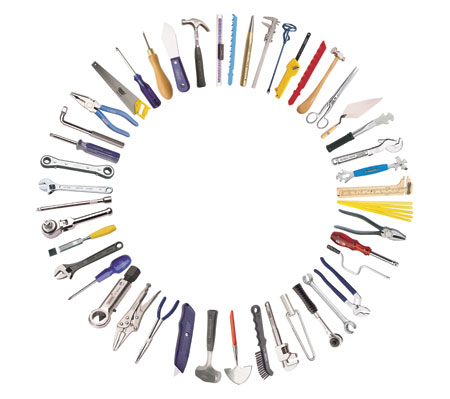 Standard Head Screw Driver
Used to tighten or loosen flat head screws.
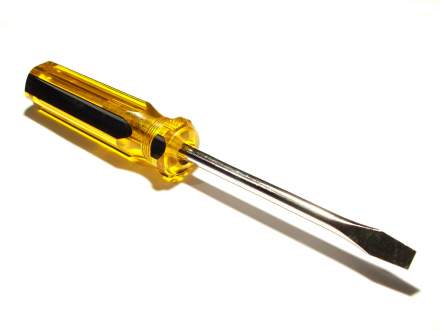 Phillips Head Screw Driver
Used to tighten or loosen Phillips head screws.
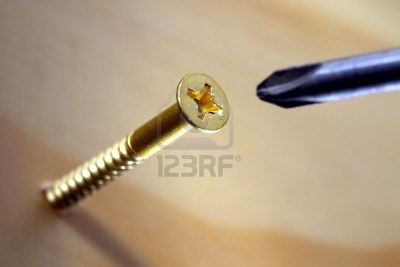 Measuring Tape
Used to measure distances or lengths of wood.
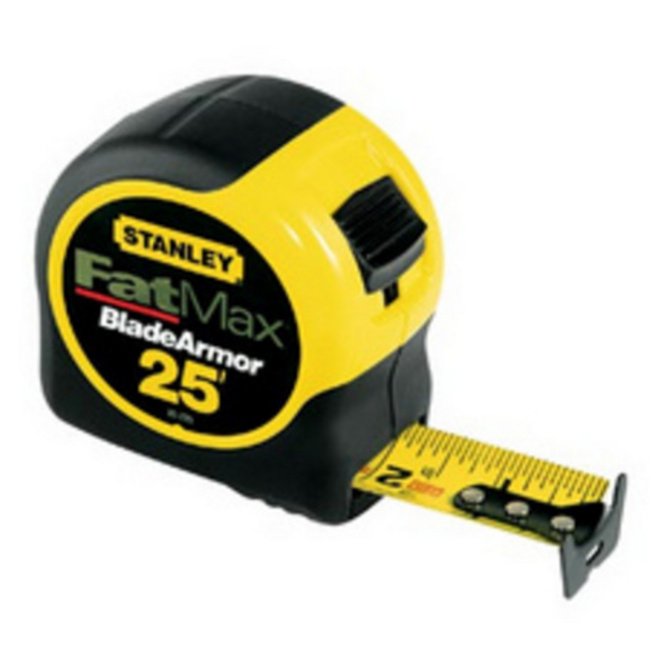 Cross Cut Saw
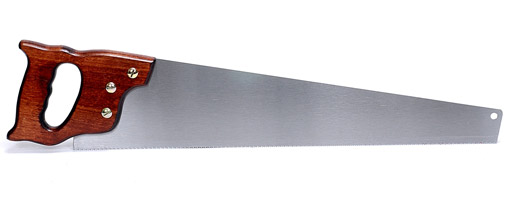 Used to cut across the grain of wood.
Hack Saw
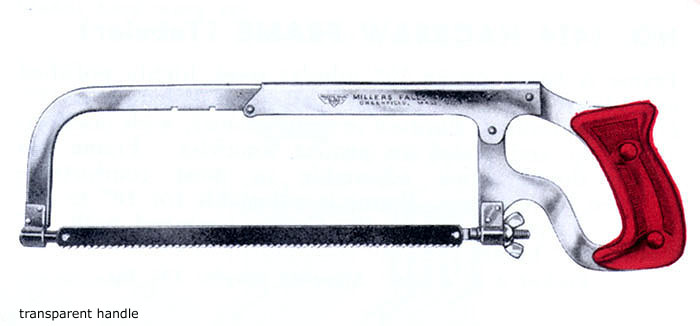 Used to cut a variety of materials. Has removable blades to change for the desired material.
Speed Square
Used to draw straight lines and angles.
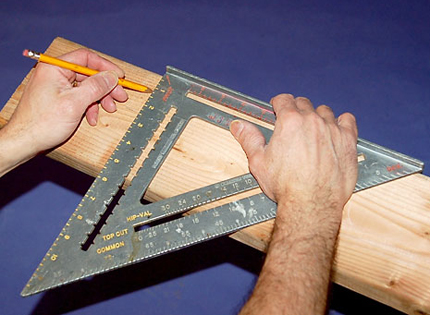 Framing Square
Used to measure and draw right angles.
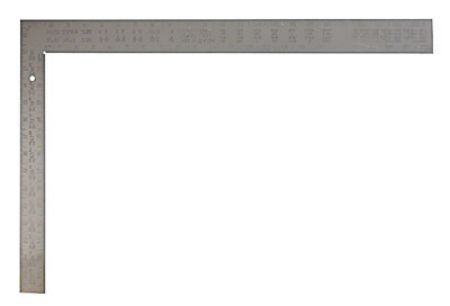 Curved Claw Hammer
Used to drive nails and pull nails.
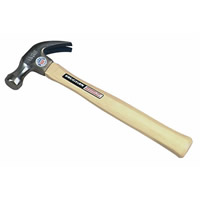 Rubber Mallet
Used to hammer fragile objects.
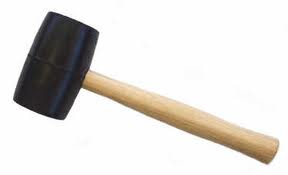 Level
Used to check the levelness of an object.
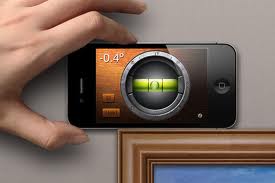 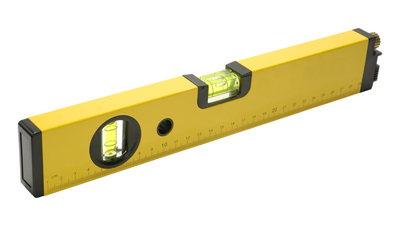 Wood Clamp
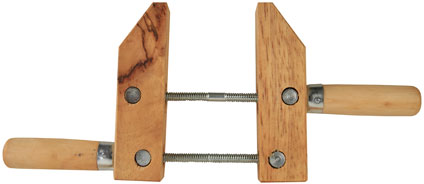 Used to clamp wood for gluing or to hold wood in place for cutting.
Adjustable Wrench
Used to tighten or loosen bolts of various sizes
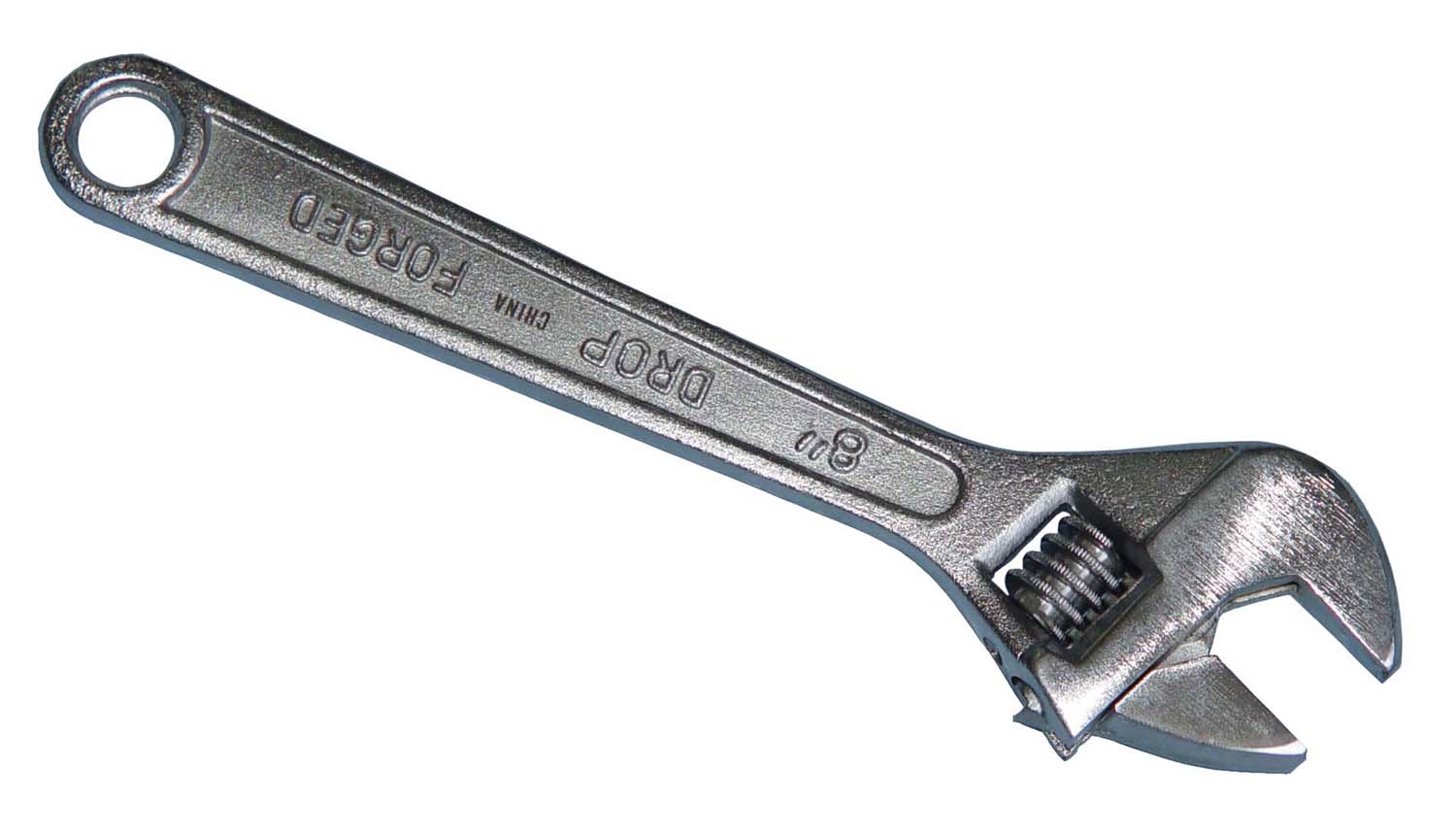 Pipe Wrench
Used to tighten or loosen pipes and pipe fittings.
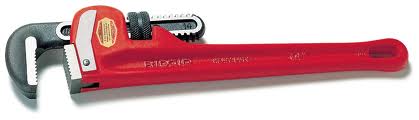 Wire Cutters
Used to cut wire and other small items.
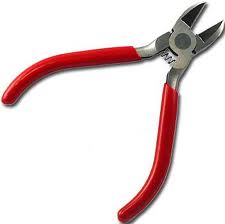 Adjustable Pliers
Used to tighten or loosen a variety of items.
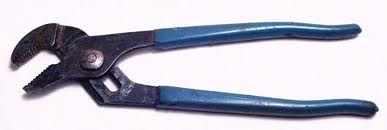